语文（人教版）八年级 下册
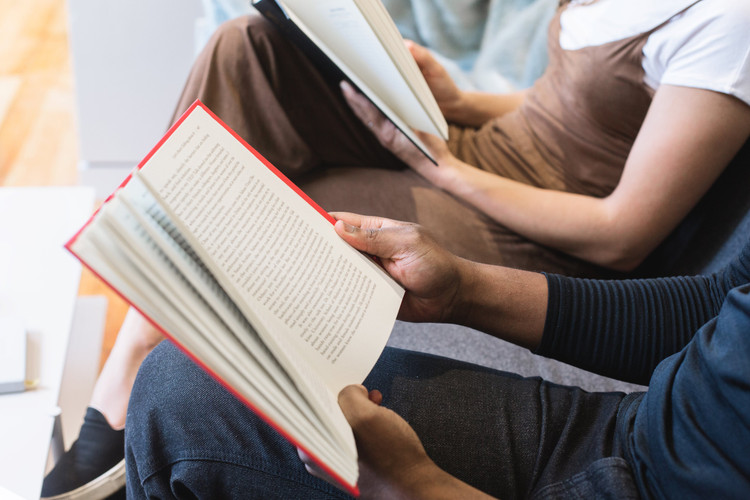 《庄子和惠子游于濠梁之上》
ZHUANGZI AND KEIKO ON THE BRIDGE OF DREAMS
主讲：PPT818
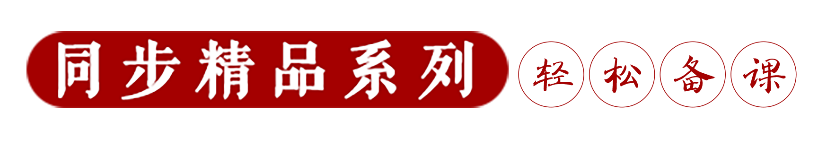 新课导入
同学们，在两千三百多年前的濠水之滨，有一对好友进行了一场跨越千年的辩论，这两个人是——？
          （                               ）
     今天我们就来看一看这对好朋友是如何展开辩论的，让我们学习《庄子和惠子游于濠梁之上》
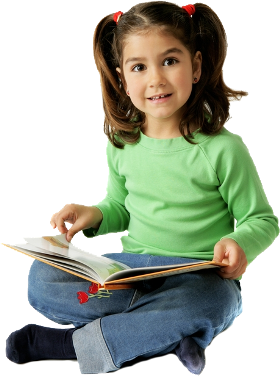 庄子和惠子
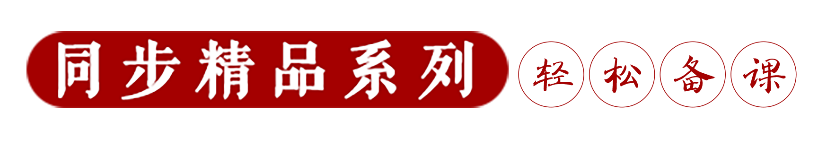 吟读，整体感知
1、自由朗读，读准字音
庄子与惠子游于濠梁之上。庄子曰：“鯈鱼出游从容，是鱼之乐也。”惠子曰：“子非鱼，安知鱼之乐？”庄子曰：“子非我，安知我不知鱼之乐？”惠子曰：“我非子，固不知子矣；子固非鱼也，子之不知鱼之乐全矣！”庄子曰：“请循其本。子曰‘汝安知鱼乐云者，既已知吾知之而问我。我知之濠上也。”
tiáo
háo
xún
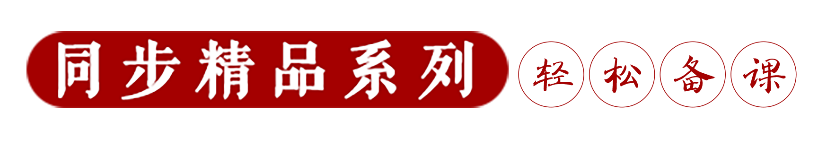 吟读，整体感知
2、朗读
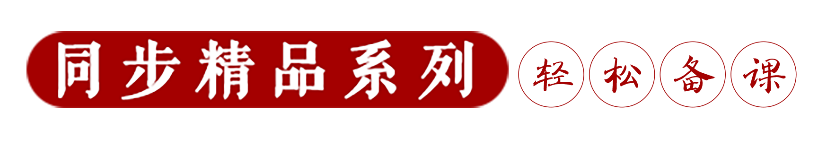 吟读，整体感知
3、教师范读，注意停顿
庄子与惠子/游于/濠梁之上。庄子曰：“鯈鱼/出游从容，是/鱼之乐也。”惠子曰：“子/非鱼，安知/鱼之乐？”庄子曰：“子/非我，安知我/不知鱼之乐？”惠子曰：“我/非子，固/不知子矣；子/固/非鱼也，子之不知鱼之乐/全矣！”庄子曰：“请/循其本。子曰‘汝/安知鱼乐云者，既已/知吾知之/而问我。我知之/濠上也。”
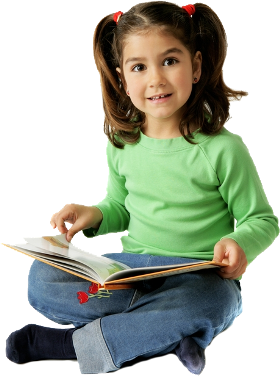 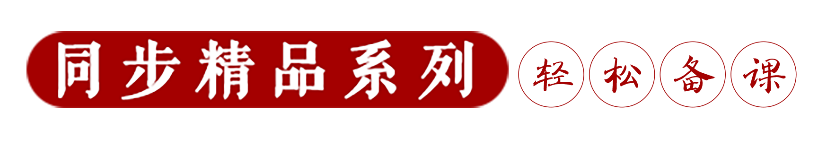 译读，读懂文意
（一）请对照注释，边读边译，把不懂的字词找出来。小组合作讨论完成翻译。
（1）庄子与惠子游于濠梁之上。庄子曰：“鯈鱼出游从容，是鱼之乐也。”惠子曰：“子非鱼，安知鱼之乐？”
1. 濠梁：濠水的桥上。濠,水名，在安徽凤阳。
2. 鯈[tiao]鱼：古同“鲦”。白鲦鱼。
3. 从容：悠闲自得。
4. 是：这。
庄子和惠子一起在濠水的桥上游玩。庄子说：“鯈鱼在河水中游得多么悠闲自得，这是鱼的快乐啊。”惠子说：“你又不是鱼，怎么知道鱼是快乐的呢？”
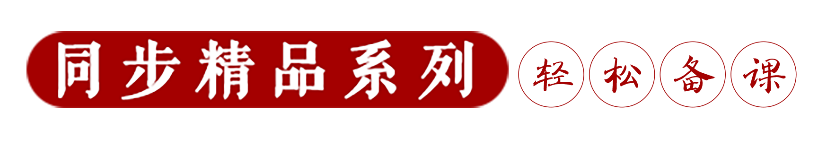 译读，读懂文意
（一）请对照注释，边读边译，把不懂的字词找出来。小组合作讨论完成翻译。
（2）庄子曰：“子非我，安知我不知鱼之乐？”惠子曰：“我非子，固不知子矣；子固非鱼也，子之不知鱼之乐全矣！”
5. 固不知子矣：固，固然。
6. 子固非鱼也：固，本来。
7. 全：完全，确定是。
8.安：怎么。
庄子说：“你又不是我，你哪里知道我不知道鱼是快乐的呢？”惠子说：“我不是你，固然不知道你；你本来就不是鱼，你不知道鱼的快乐，这是可以完全确定的！”
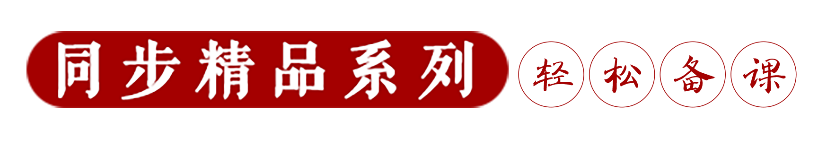 译读，读懂文意
（一）请对照注释，边读边译，把不懂的字词找出来。小组合作讨论完成翻译。
（3）庄子曰：“请循其本。子曰‘汝安知鱼乐’云者，既已知吾知之而问我。我知之濠上也。”
9.循其本：从最初的话题说起。循：犹寻。其，话题。本：最初。
10.云者：如此如此。    安：疑问代词。怎么，哪里。
11.既：既然    已：已经
庄子说：“请从我们最初的话题说起。你说‘你哪里知道鱼快乐’的话，你已经知道我知道鱼快乐而问我。我是在濠水的桥上知道的。”
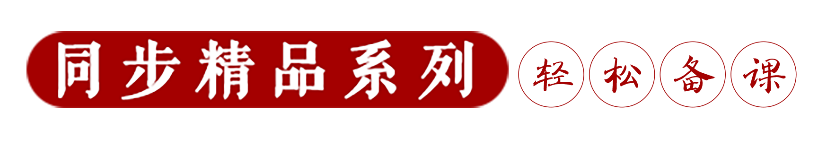 译读，读懂文意
（二）文言知识积累
1、一词多义：
固：A. 固不知子矣(           )
       B.子固非鱼也(            )
2、文言句子翻译
我非子，固不知子矣；子固非鱼也，子之不知鱼之乐，全矣！
固然
本来
明确：我不是你，固然不知道你；你本来就不是鱼，你不知道鱼的快乐，是可以肯定的！
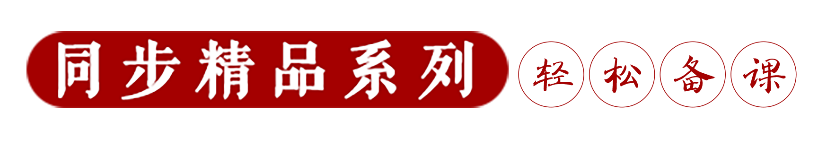 美读，读通心境
1、你认为我们读人物的对话应该以怎样的语气来读？请揣摩人物的心境。
①“鯈鱼出游从容，是鱼之乐也”  （                                           ）
②“子非鱼，安知鱼之乐？”         （                                           ）
③“子非我，安知我不知鱼之乐？”（                                          ）
④“我非子，固不知子矣，子固非鱼也，子之不知鱼之乐全矣！”
                                                      （                                          ）
⑤“既已知吾知之而问我，我知之濠上也”（                                ）
愉快，从容，悠闲，语速要慢
稍快，读出急于反驳的样子
巧辩，机智，从容
肯定，毫无争辩
充满智慧，诙谐
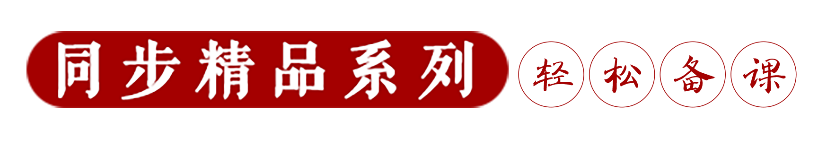 美读，读通心境
2、再读全文，读出人物对话的语气和性格。
庄子与惠子/游于/濠梁之上。庄子曰：“鯈鱼/出游从容，是/鱼之乐也。”惠子曰：“子/非鱼，安知/鱼之乐？”庄子曰：“子/非我，安知我/不知鱼之乐？”惠子曰：“我/非子，固/不知子矣；子/固/非鱼也，子之不知鱼之乐/全矣！”庄子曰：“请/循其本。子曰‘汝/安知鱼乐云者，既已/知吾知之/而问我。我知之/濠上也。”
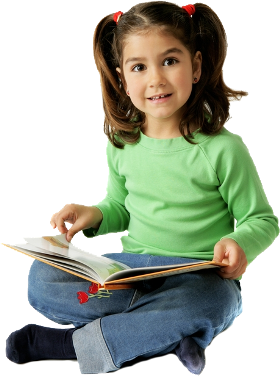 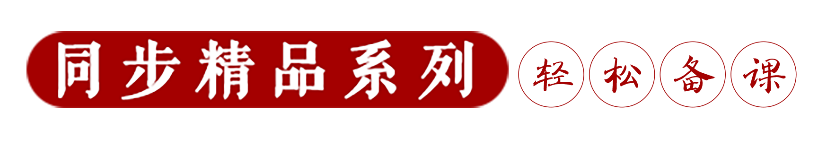 演读，读出意境
我们知道当时两人的对话非常简单，现在我们可以为他们的对话加上一些话，重现一下2000多年前濠水边上的那场争辩。
找同学分角色演读。
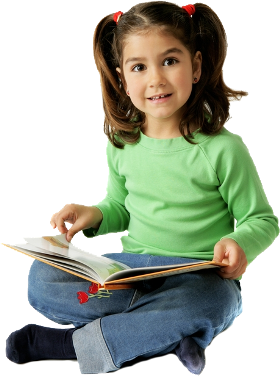 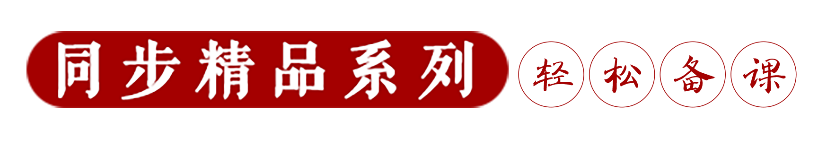 辩读，读出感悟
1、庄子和惠子围绕什么话题展开了辩论？他们的观点和论据各是什么？
辩题：庄子是否知道“鱼乐”。
庄子观点：我知道鱼很快乐。
庄子论据一：你不是我，怎么知道我不知道鱼的快乐。
庄子论据二：你说“你从哪里知道鱼乐”时，说明你已经知道：我知道鱼儿是快乐的，还问我。我是在濠水上的桥上知道鱼儿是快乐的。
惠子观点：你不知道鱼的快乐。
惠子论据：我不是你，不知道你；你不是鱼，你也不知道鱼的快乐。
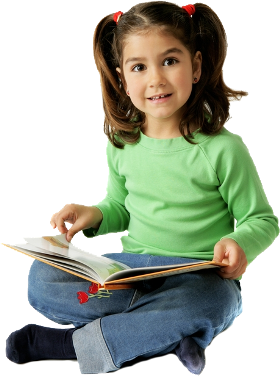 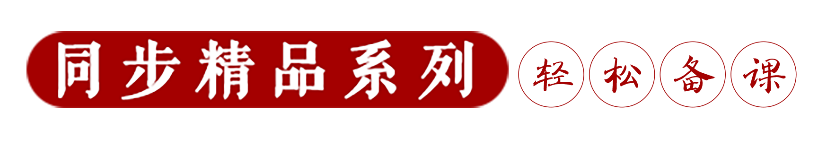 辩读，读出感悟
2、你认为在这濠粱之上，到底谁赢了？
明确：逻辑上看是惠子占了上风，因为人和鱼是不同类的，人怎么会知道鱼的心理呢？
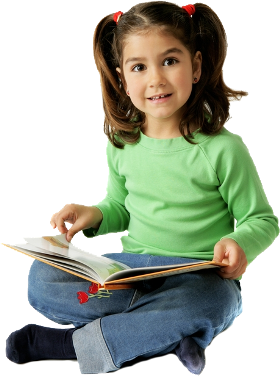 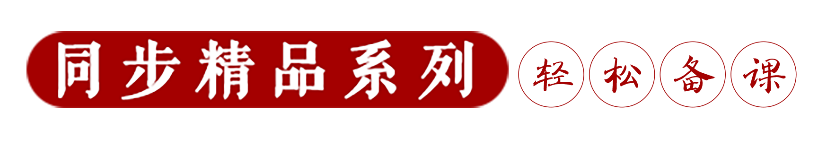 辩读，读出感悟
3、这段辩论十分巧妙，请你说说它“巧妙”在何处。
明确：“濠梁之辩”的绝妙之处在于，除了两人的雄辩之外，还在于它具有无穷的韵味。辩论的双方都紧扣主题，但辩论者的思维截然不同。
    惠施是从认知的规律上来说，人和鱼是两种不同的生物，人不可能感受到鱼的喜怒哀乐。
    庄周则是从艺术规律上来说，人乐鱼亦乐。
   从认知规律上来说，庄周的人乐鱼亦乐的逻辑推理纯属诡辩，但这种诡辩并不使人反感，因为庄周完全是以艺术心态去看待世界的，典型的“移情”作用，庄周是把自己的快乐移栽到鱼的情绪上，反过来更衬托出庄周的快乐。
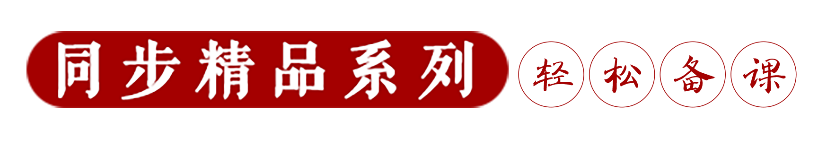 课堂小结：
北师大教授于丹老师曾经在《庄子心得》一书中这样说道：庄子对我来说，不是一种学问，而是一种活法，圣贤能让我们活的更通透。
     这就是告诉我们，我们应当用从容、洒脱、自由、快乐的心去发现生活中的美。现在我们肯定了庄子的情怀，濠梁之下的游鱼，天地间的庄子，他早已用自己睿智的目光超越了千年的界限，超越了鱼和人的界限，庄子他自己何尝不是一条鱼呢？在我们今天高楼林立，田园风光渐离我们视线的时代，我们呼唤庄子精神的回归，让我们打开庄子之门，让生活多一些诗意。
语文（人教版）八年级 下册
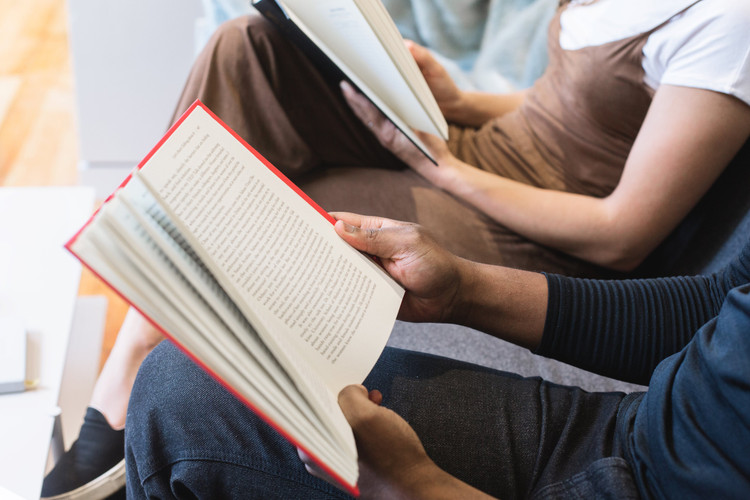 感谢各位的仔细聆听
ZHUANGZI AND KEIKO ON THE BRIDGE OF DREAMS
主讲：PPT818